Географија IX одд 04.05. до 08.05.2020 Тема: Австралија со Океанија и поларни областиНаставна содржина: Природно-географски карактеристики на Австралија со Океанија
1.  Географска местоположба на Австралија
                                                                        - Север – Тиморско Море, Арафурско Море, 
                                                                   Карпентариски Залив
                                                                        - Исток – Корално и Тасманово оре
                                                                        - Југ – Тасманија и Голем Австралиски Залив
                                                                         - Запад – Индиски Океан
                                                                    * Австралија има неповолна географска положба

2. Релјеф:
2.1. Низините се претставени со пустини и плодни низини. Пустините во Австралија се простираат во централниот и западниот дел. Плодните низини се наоѓаат во источниот и крајниот западен дел на Австралија.
2.2. Планините во Австралија се протегаат во правец север-југ и тоа од полуостровот Јорк сѐ до Тасманија на југ, во нејзиниот западен дел.
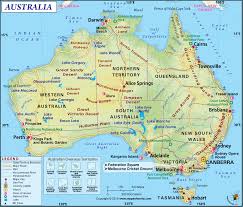 3. Брегова линија на Австралија
3.1. Северната брегова линија на Австралија е најразгранета. Тука најголеми географски објекти се Карпентарискиот Залив и полуостровот Јорк, меѓутоа постојат и голем број на помали острови, полуострови и заливи.
3.2. Источната брегова линија не е многу разгранета.
3.3. Јужната брегова линија исто така не е многу разгранета, освен во нејзиниот источен дел каде што се наоѓаат неколку заливи и полуострови.
3.4. Западната брегова линија е нешто поразгранета во однос на источната и јужната брегова линија. 
Поголеми острови во Австралија се: Тасманија, Мелвил, Хантер, Грот Ејланд, Батарст, Кенгуру, Флиндерс и др.
Поголеми полуострови се: Јорк, Кобург, Беларин, Дадли, Ејри и др.
Поголеми заливи се: Карпентариски, Големиот Австралиски Залив, Спенсеров Залив, Енкаунтер, Бонапарта и др.
Протоци: Торесов проток, Басов проток, Кларенс и Дандас